TABELA de COMPARAÇÃO
COLUNA 1
COLUNA 2
COLUNA 3
COLUNA 4
COLUNA 5
COLUNA 6
X
X
X
X
X
X
X
X
X
X
X
X
X
X
X
X
TABELA de CONCEITOS
TABELA de COMPARAÇÃO  de PREÇOS
PLANO 2
PLUS
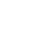 PLANO 1
BÁSICO
PLANO 3
PROFISSIONAL
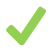 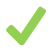 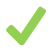 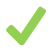 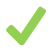 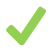 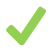 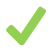 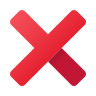 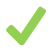 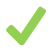 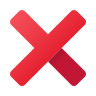 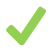 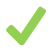 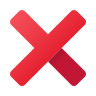 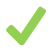 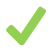 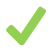 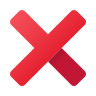 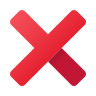 TIMELINE de GERENCIAMENTO DE TAREFAS
ATIVIDADES
MATRIZ DE AVALIAÇÃO
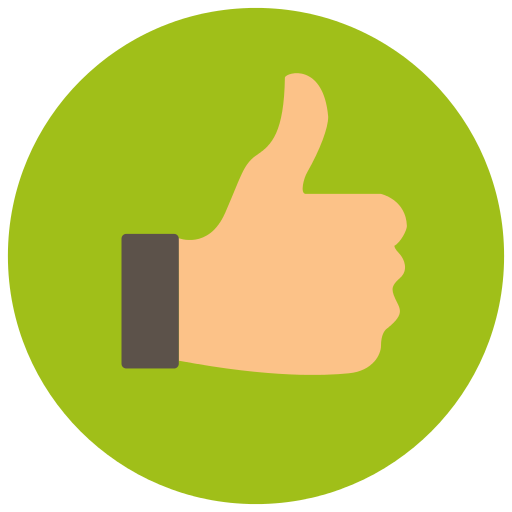 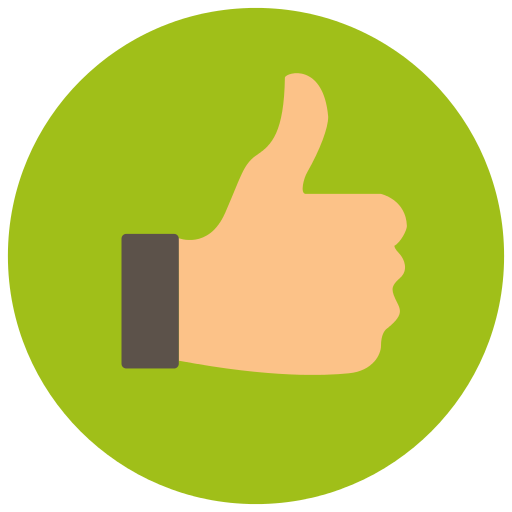 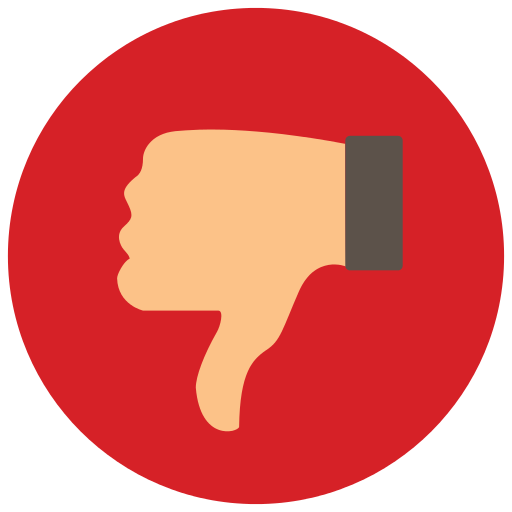 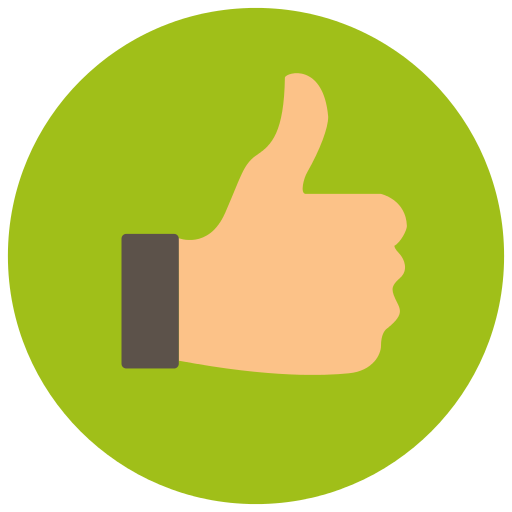 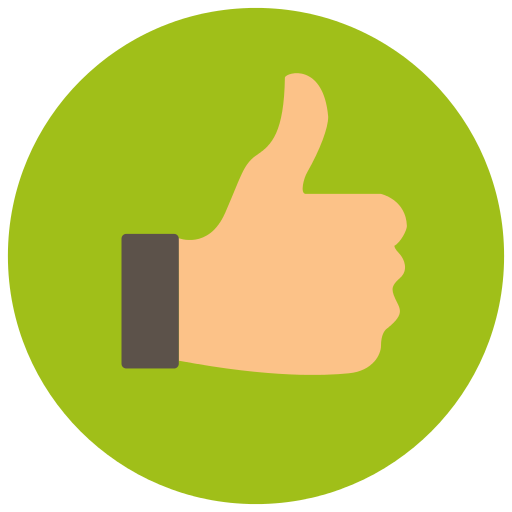 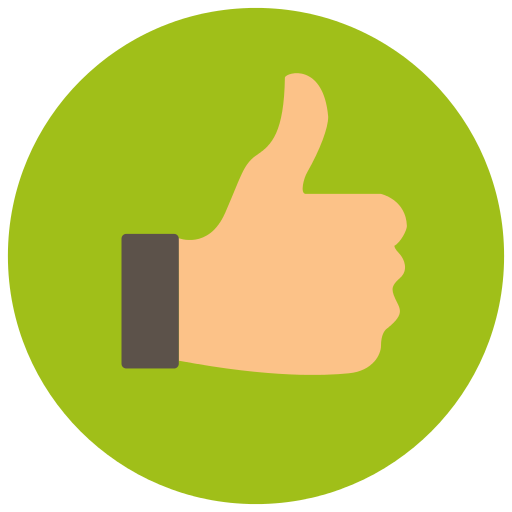 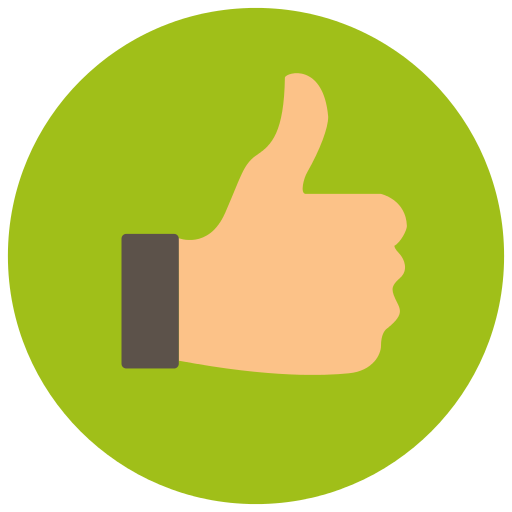 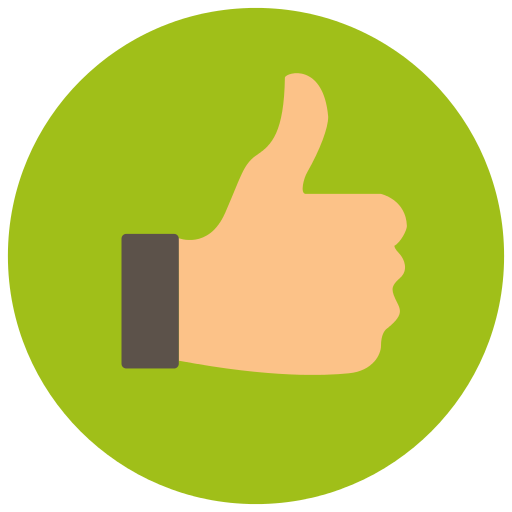 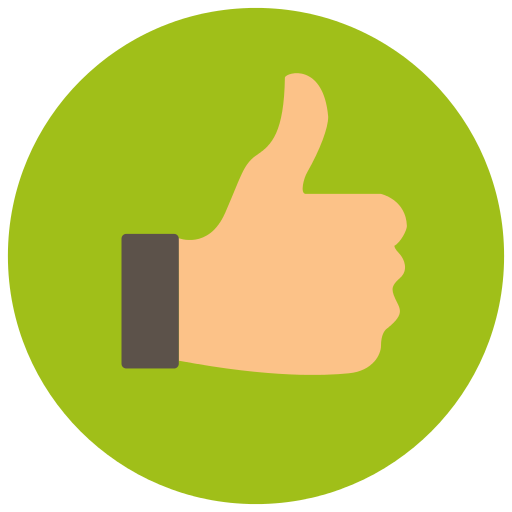 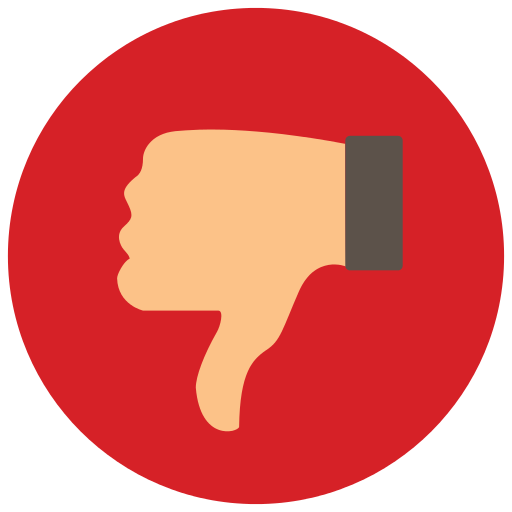 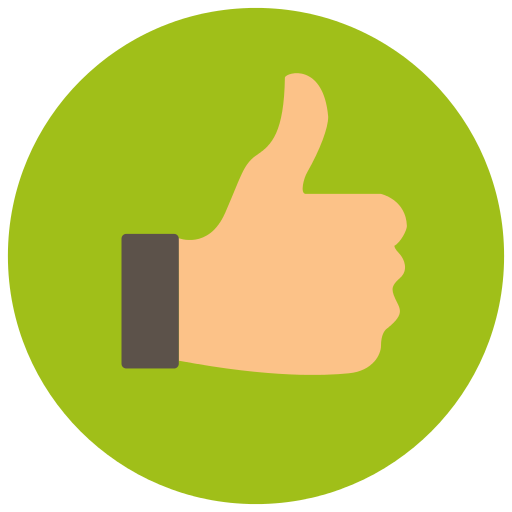 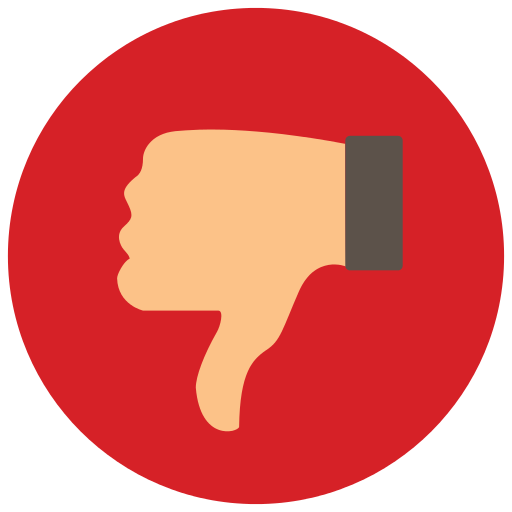 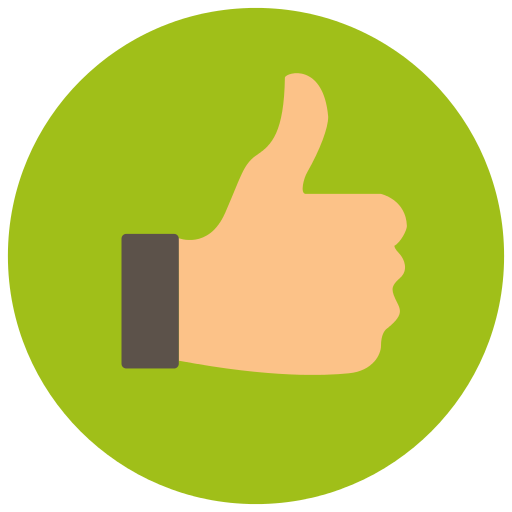 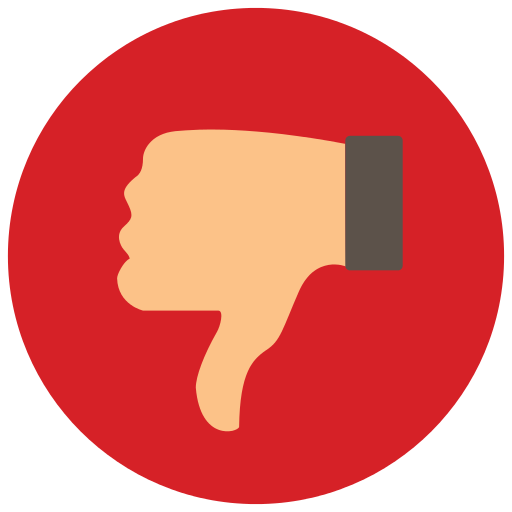 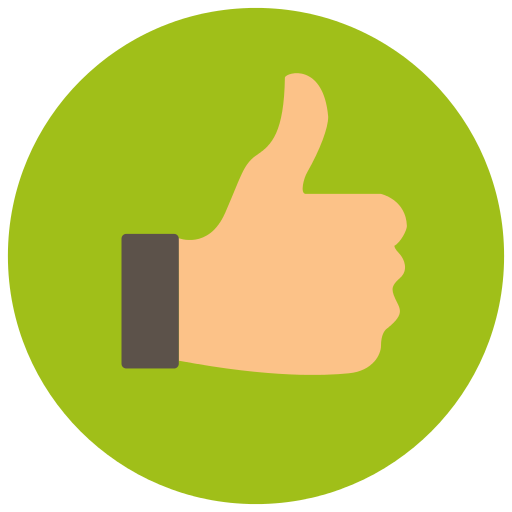 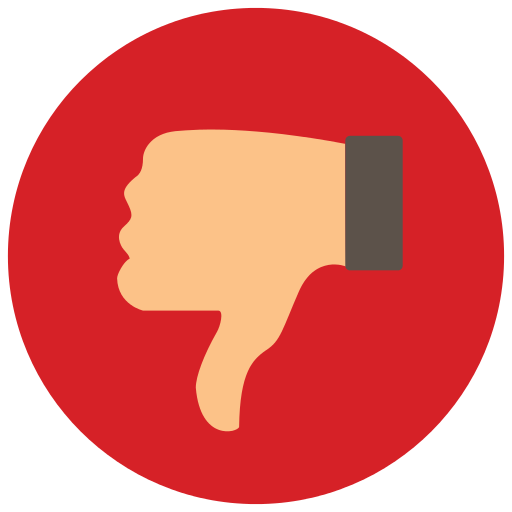 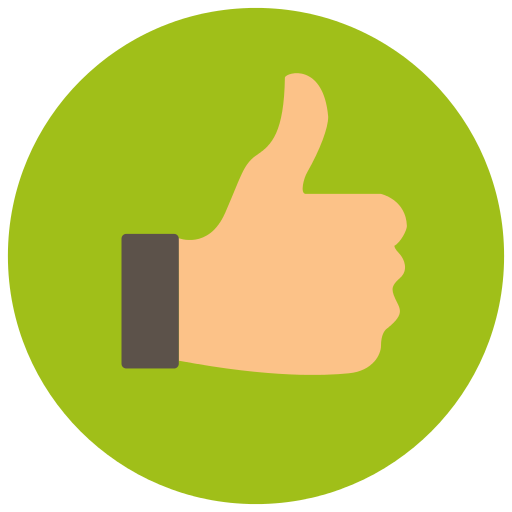 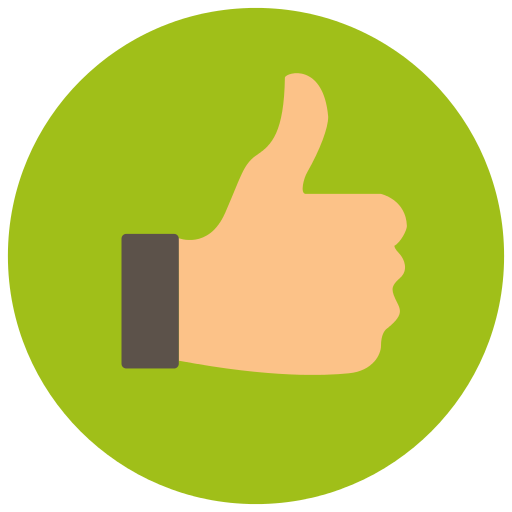 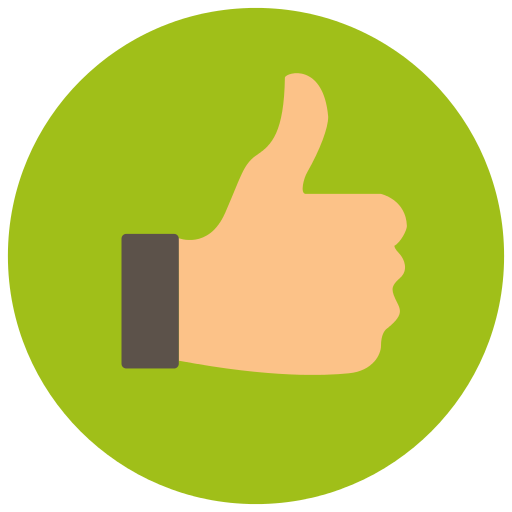 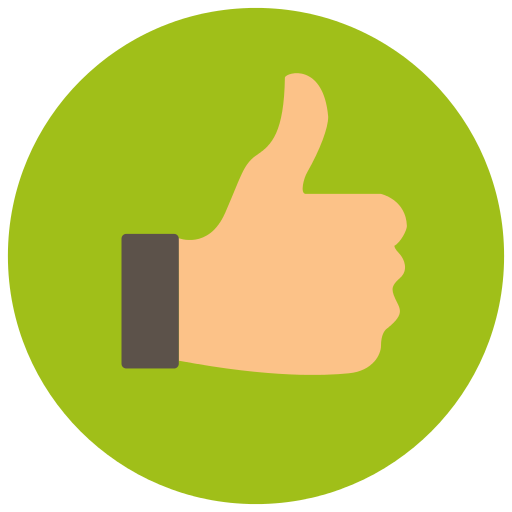 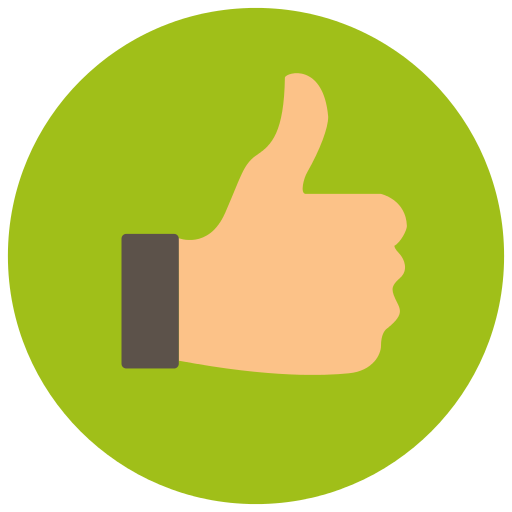 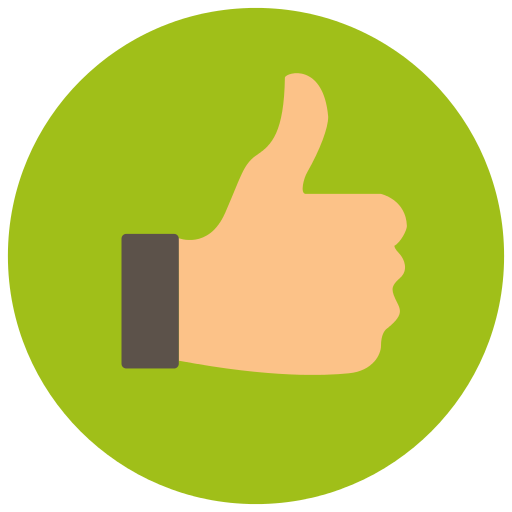 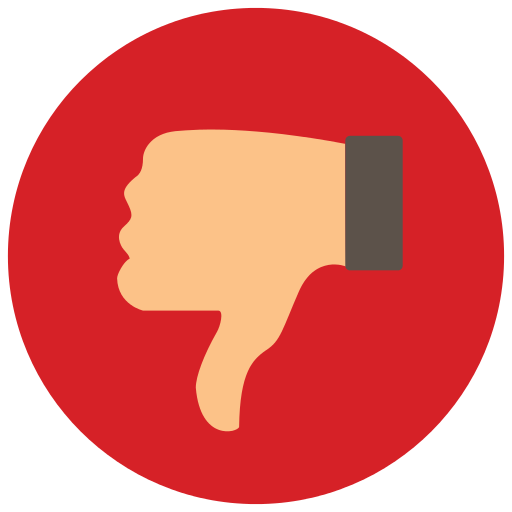 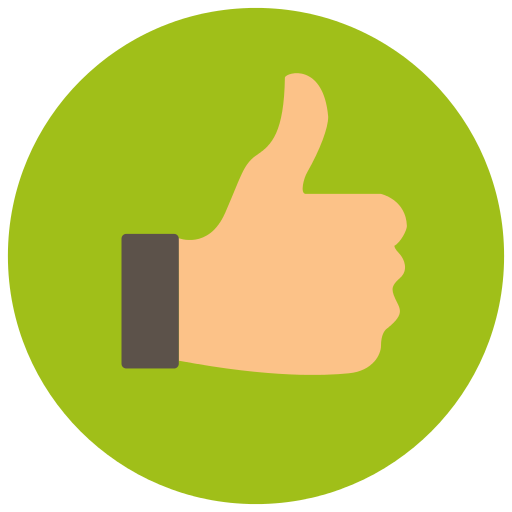 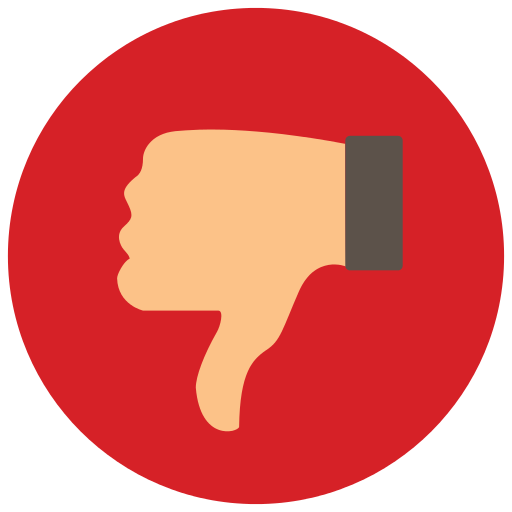